DEMOGRAFIJA U FOKUSU:
Istraživanje lokalnih i regionalnih perspektiva
Središnji državni ured za demografiju i mlade
Grad Osijek
Osijek, 10. srpnja 2023.
Aktualna demografska slika regije
Istočna Hrvatska
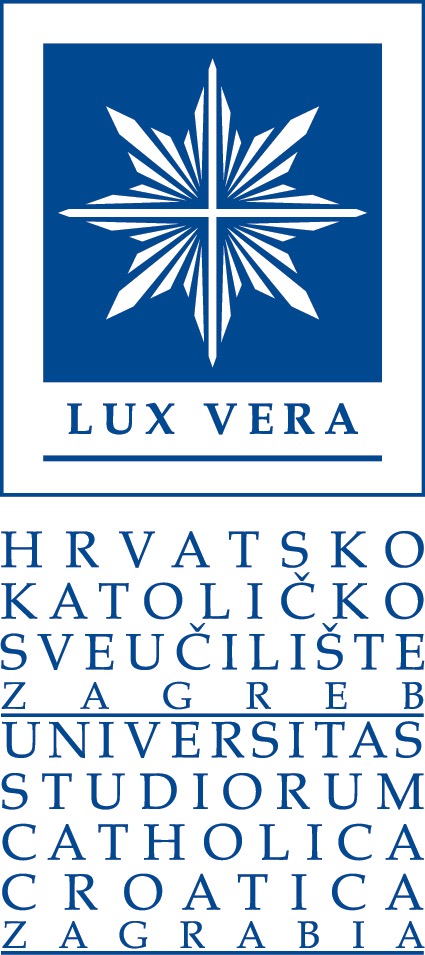 Prof. dr. sc. Roko Mišetić
Hrvatsko katoličko sveučilište – Zagreb
Aktualna demografska slika regije Istočna Hrvatska
Regija Istočna Hrvatska
podijeljena na pet županija: Virovitičko-podravska,
   Požeško-slavonska, Brodsko-posavska, Osječko-baranjska,
   Vukovarsko-srijemska

površina: 12.486 km2 (22,1% kopnenog dijela RH)

broj stanovnika 2021.: 665.858 (17,2% stanovništva RH)

998 naselja (prosječno naselje broji 667 stanovnika)

 127 jedinica lokalne samouprave (22 grada i 105 općina)
DEMOGRAFIJA U FOKUSU: Istraživanje lokalnih i regionalnih perspektiva
Aktualna demografska slika regije Istočna Hrvatska
PROMJENA BROJA STANOVNIKA
DEMOGRAFIJA U FOKUSU: Istraživanje lokalnih i regionalnih perspektiva
Aktualna demografska slika regije Istočna Hrvatska
Promjena broja stanovnika Istočne Hrvatske u razdoblju 2011.-2021.
311 014   rođenih
 415 884      umrlih
-104 870 gubitak
DEMOGRAFIJA U FOKUSU: Istraživanje lokalnih i regionalnih perspektiva
Aktualna demografska slika regije Istočna Hrvatska
Stopa ukupne promjene broja stanovnika Istočne Hrvatske u razdoblju 2011.-2021.
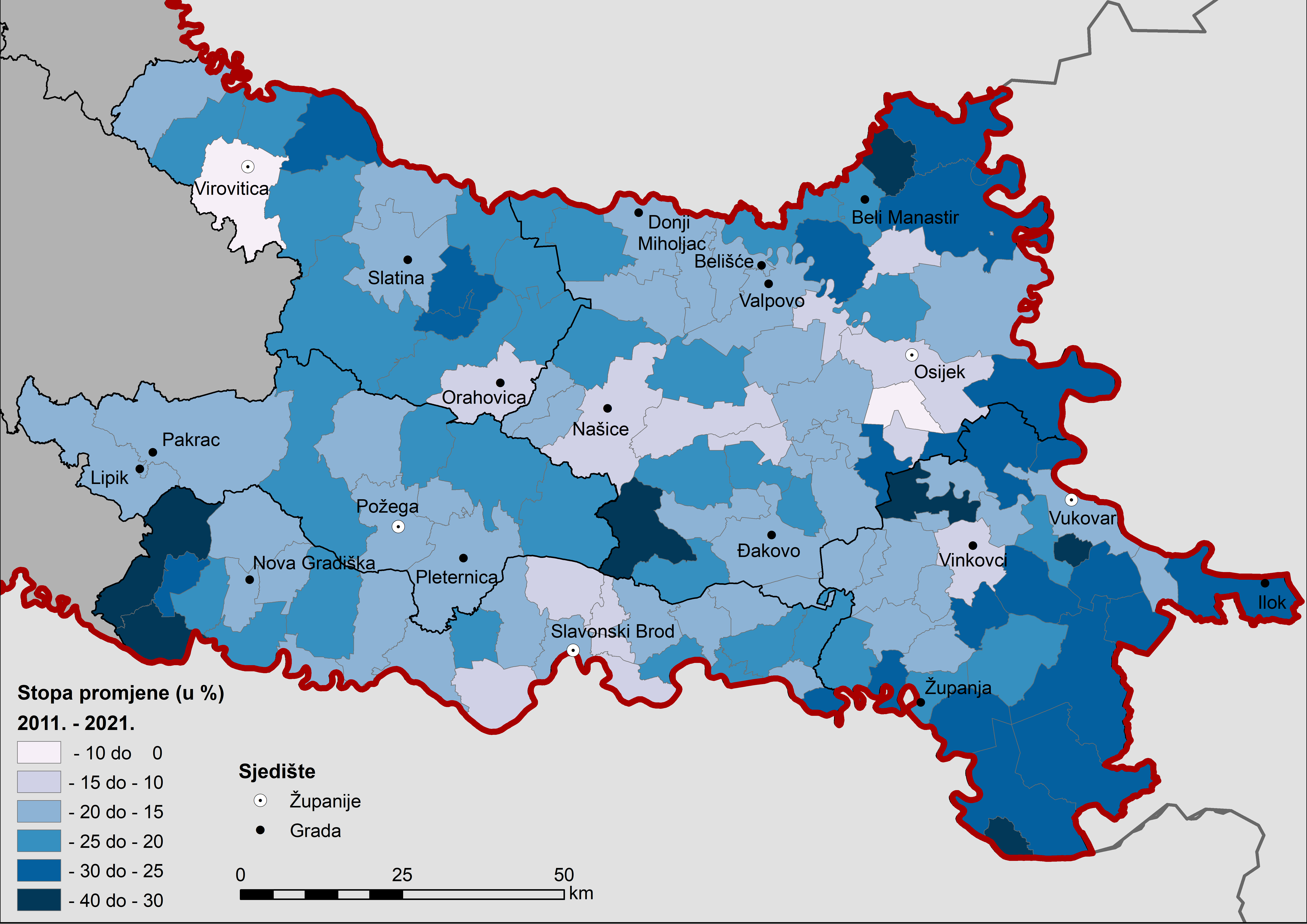 DEMOGRAFIJA U FOKUSU: Istraživanje lokalnih i regionalnih perspektiva
Aktualna demografska slika regije Istočna Hrvatska
PRIRODNA PROMJENA BROJA STANOVNIKA
DEMOGRAFIJA U FOKUSU: Istraživanje lokalnih i regionalnih perspektiva
Aktualna demografska slika regije Istočna Hrvatska
Prirodna promjena broja stanovnika Istočne Hrvatske u razdoblju 2011.-2021.
311 014   rođenih
 415 884      umrlih
-104 870 gubitak
DEMOGRAFIJA U FOKUSU: Istraživanje lokalnih i regionalnih perspektiva
Aktualna demografska slika regije Istočna Hrvatska
Stopa prirodne promjene broja stanovnika Istočne Hrvatske u razdoblju 2011.-2021.
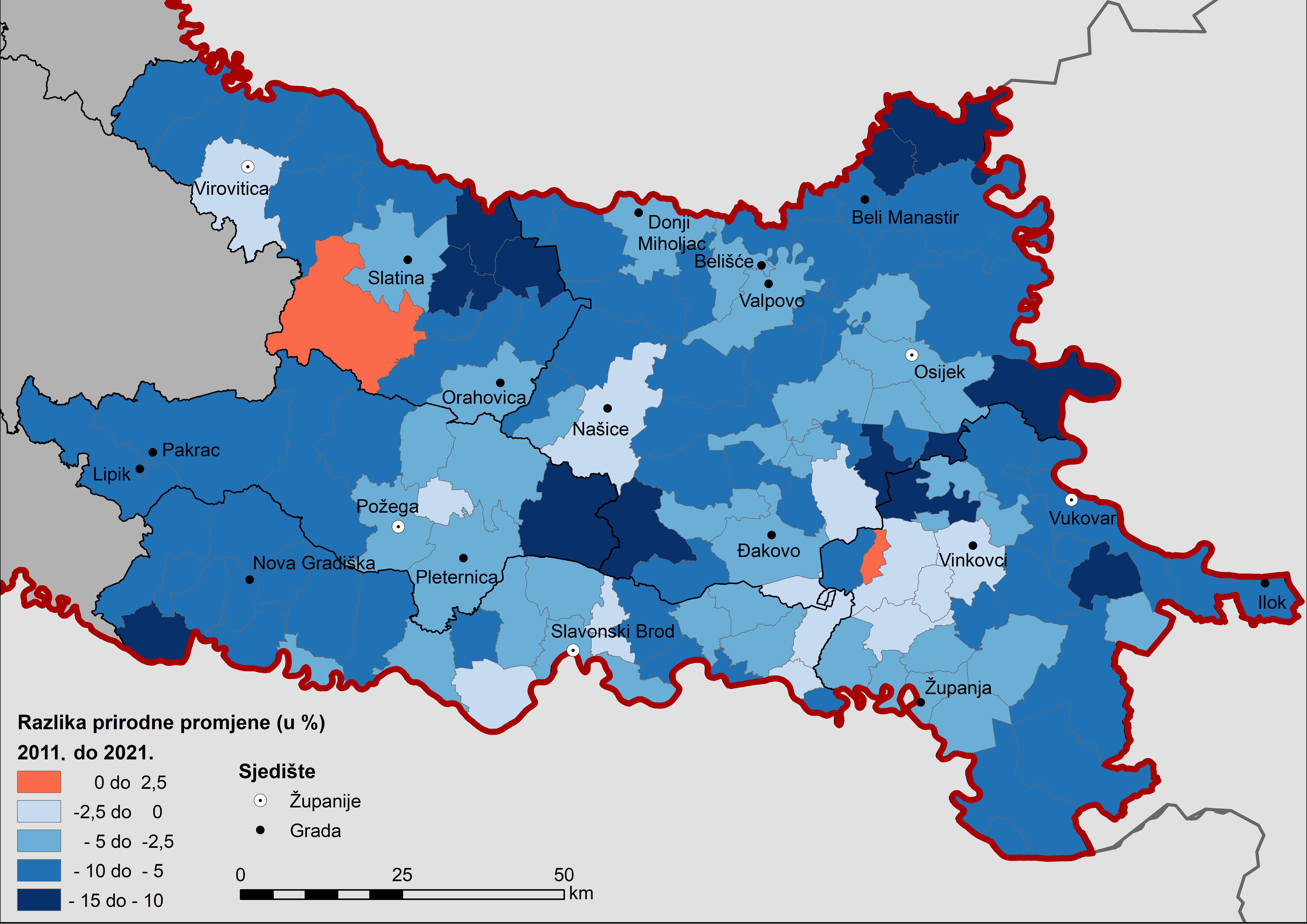 DEMOGRAFIJA U FOKUSU: Istraživanje lokalnih i regionalnih perspektiva
Aktualna demografska slika regije Istočna Hrvatska
MIGRACIJSKI SALDO
DEMOGRAFIJA U FOKUSU: Istraživanje lokalnih i regionalnih perspektiva
Aktualna demografska slika regije Istočna Hrvatska
Migracijski saldo stanovnika Istočne Hrvatske u razdoblju 2011.-2021.
311 014   rođenih
 415 884      umrlih
-104 870 gubitak
DEMOGRAFIJA U FOKUSU: Istraživanje lokalnih i regionalnih perspektiva
Aktualna demografska slika regije Istočna Hrvatska
Stopa migracijskog salda stanovnika Istočne Hrvatske u razdoblju 2011.-2021.
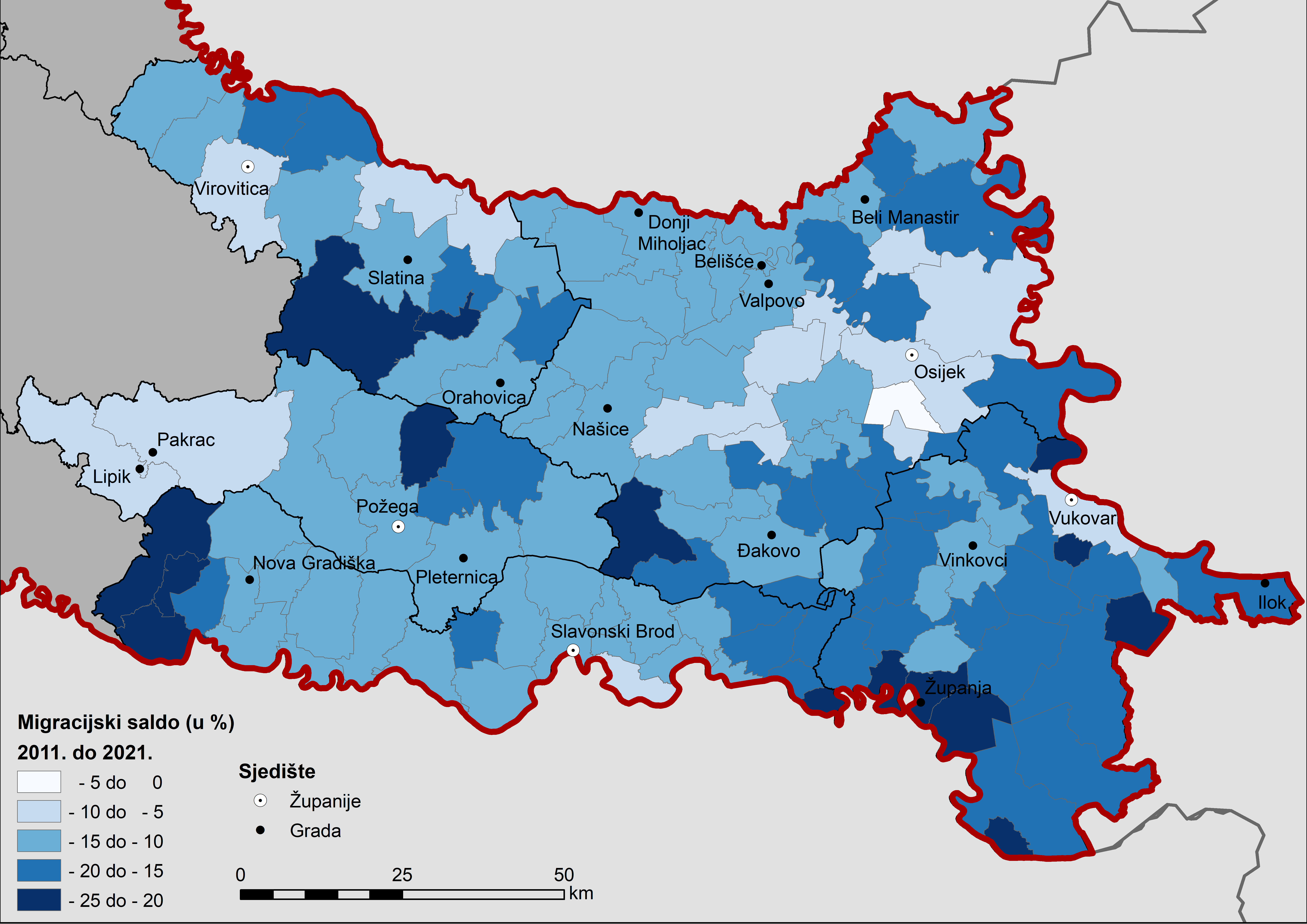 DEMOGRAFIJA U FOKUSU: Istraživanje lokalnih i regionalnih perspektiva
Aktualna demografska slika regije Istočna Hrvatska
BIOLOŠKI SASTAV STANOVNIŠTVA
DEMOGRAFIJA U FOKUSU: Istraživanje lokalnih i regionalnih perspektiva
Aktualna demografska slika regije Istočna Hrvatska
Dobno-spolni sastav stanovništva Istočne Hrvatske 2021. godine
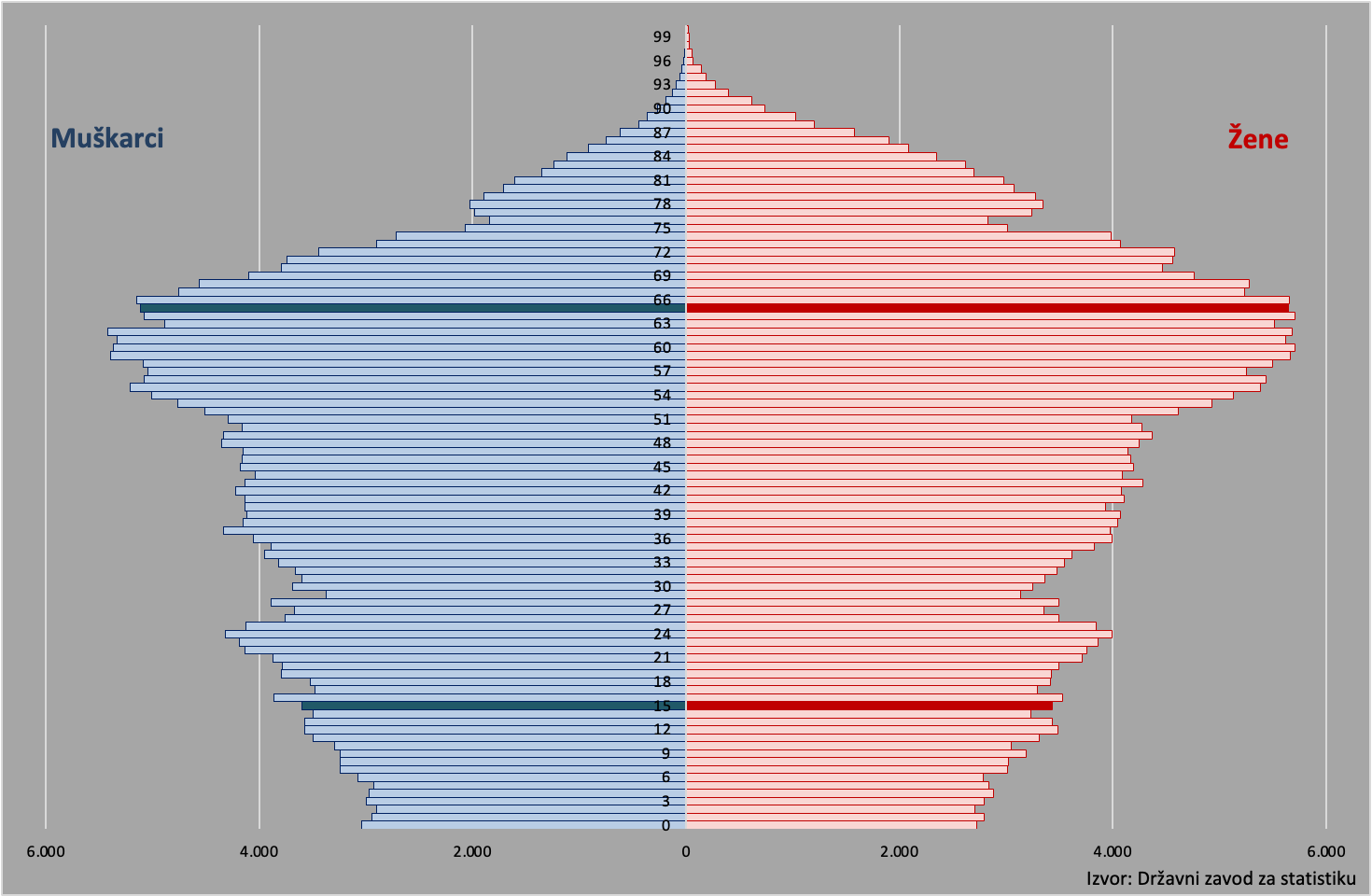 DEMOGRAFIJA U FOKUSU: Istraživanje lokalnih i regionalnih perspektiva
Aktualna demografska slika regije Istočna Hrvatska
Pokazatelji biološkog sastava stanovništva Istočne Hrvatske 2011. i 2021. godine
311 014   rođenih
 415 884      umrlih
-104 870 gubitak
DEMOGRAFIJA U FOKUSU: Istraživanje lokalnih i regionalnih perspektiva
Aktualna demografska slika regije Istočna Hrvatska
Indeks starenja stanovništva Istočne Hrvatske 2021. godine
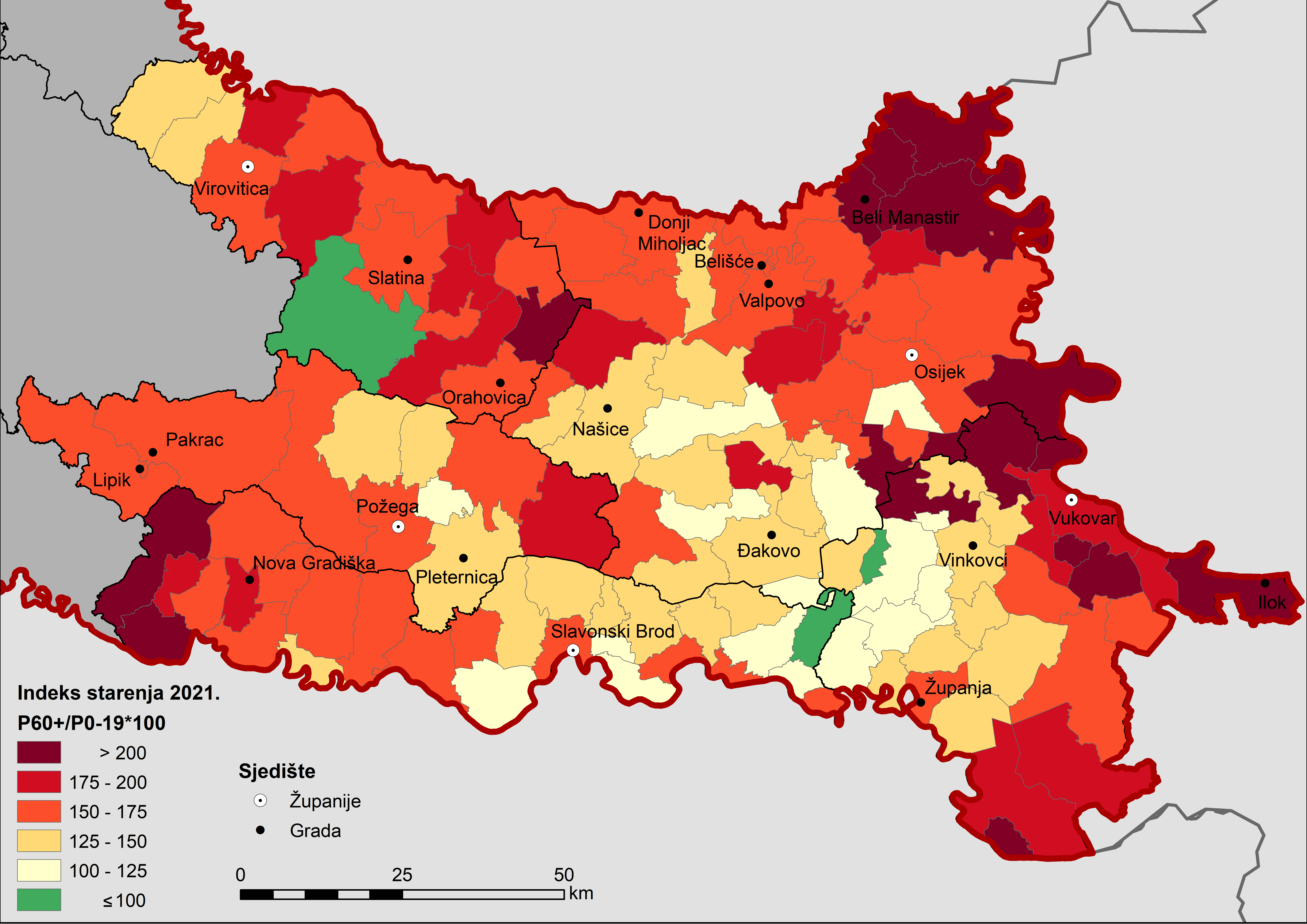 DEMOGRAFIJA U FOKUSU: Istraživanje lokalnih i regionalnih perspektiva
Aktualna demografska slika regije Istočna Hrvatska
OBRAZOVNI SASTAV STANOVNIŠTVA
DEMOGRAFIJA U FOKUSU: Istraživanje lokalnih i regionalnih perspektiva
Aktualna demografska slika regije Istočna Hrvatska
Visokoobrazovano  stanovništvo Istočne Hrvatske 2021. godine
311 014   rođenih
 415 884      umrlih
-104 870 gubitak
DEMOGRAFIJA U FOKUSU: Istraživanje lokalnih i regionalnih perspektiva
Aktualna demografska slika regije Istočna Hrvatska
Udio visokoobrazovanog stanovništva Istočne Hrvatske 2021. godine
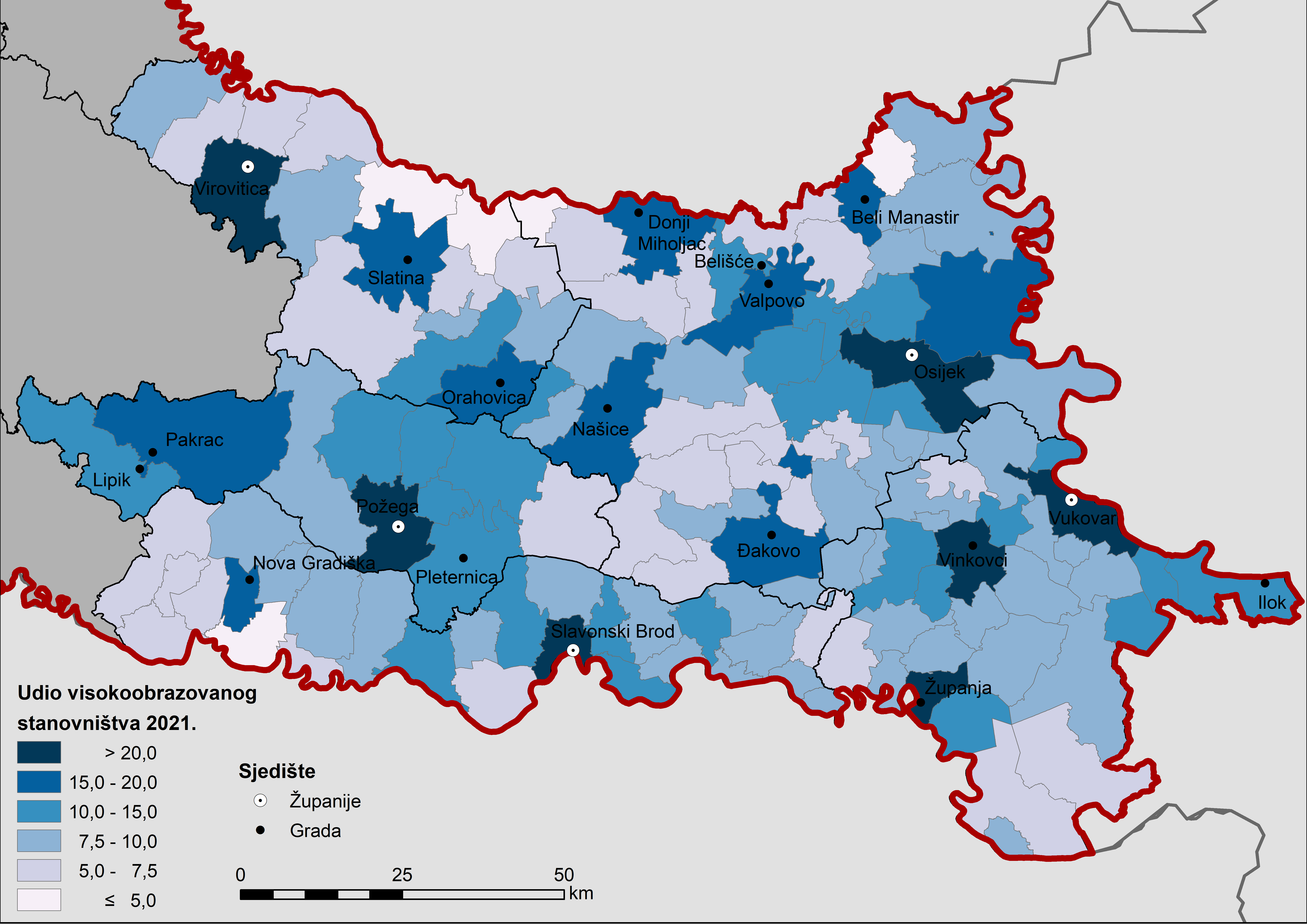 DEMOGRAFIJA U FOKUSU: Istraživanje lokalnih i regionalnih perspektiva
Aktualna demografska slika regije Istočna Hrvatska
Zaključak
nastavak negativnih demografskih trendova iz prijašnjih razdoblja nastavljen je i u međupopisnom razdoblju 
   2011.-2021. s pojačanim intenzitetom

negativno prirodno kretanje stanovništva osnaženo
     izrazitom emigracijom rezultiralo je snažnom
     degradacijom biološke strukture
rješavanje demografskih problema Istočne Hrvatske neće biti moguće bez dugoročne stabilizacije prirodnog
   kretanja stanovništva do koje ne može doći bez ciljanih i
   promišljenih  imigracijskih impulsa
DEMOGRAFIJA U FOKUSU: Istraživanje lokalnih i regionalnih perspektiva
Aktualna demografska slika regije Istočna Hrvatska
Hvala na pažnji!
DEMOGRAFIJA U FOKUSU: Istraživanje lokalnih i regionalnih perspektiva